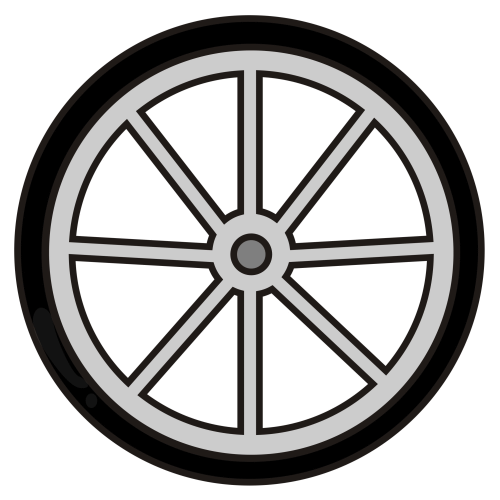 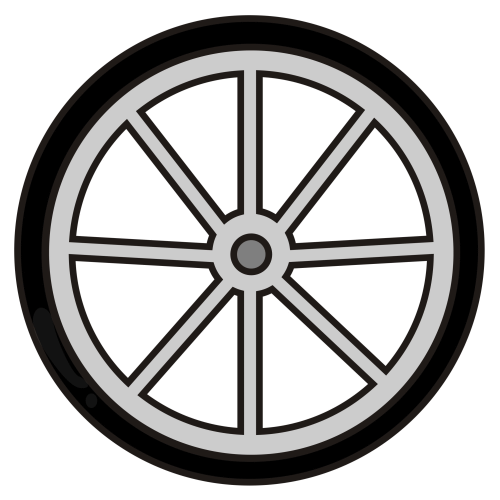 স্বা
গ
ত
ম
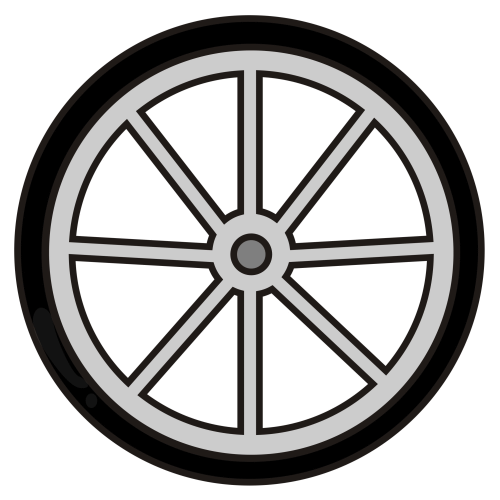 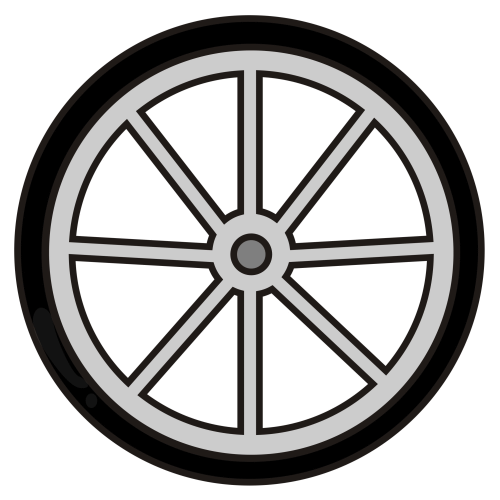 উপস্থাপনায়
মোঃ দবির উদ্দিন
সহকারী শিক্ষক
রংগারচর সরকারি প্রাথমিক বিদ্যালয়
সুনামগঞ্জ সদর, সুনামগঞ্জ ।
পাঠ পরিচিতি
শ্রেণিঃ 	তৃতীয়
বিষয়ঃ 	পরিবেশ পরিচিতি বিজ্ঞান
অধ্যায়ঃ 	১০  ,   পৃষ্টা ৬৫ থেকে ৬৭
পাঠের শিরোনামঃ প্রযুক্তির সঙ্গে পরিচিতি
পাঠের অংশঃ যাতায়াত
শিখণফল
১০.১ পড়াশোনা , যাতায়াত ও কৃষিতে প্রযুক্তির বিকাশ
       ও ব্যবহার বর্ণনা করতে পারবে।
এখন আমরা একটি গান শোনব
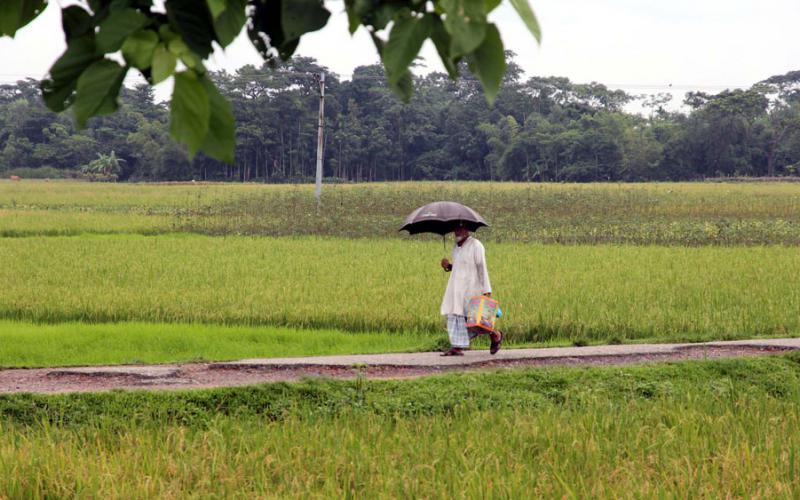 গ্রামের পথে মানুষ হেঁটে চলে।
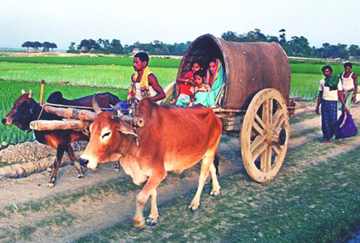 উট
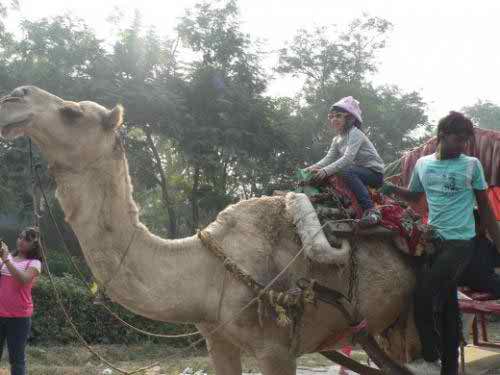 গরুর গাড়ী
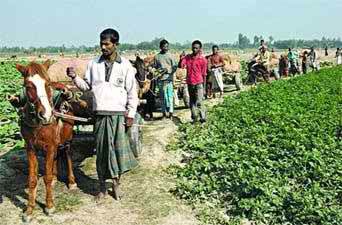 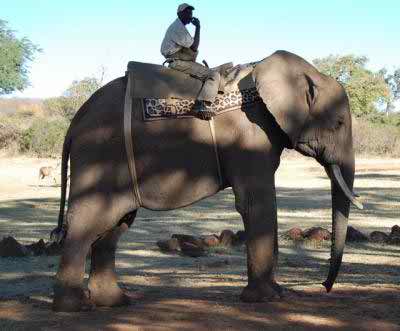 হাতি
ঘোড়ার গাড়ী
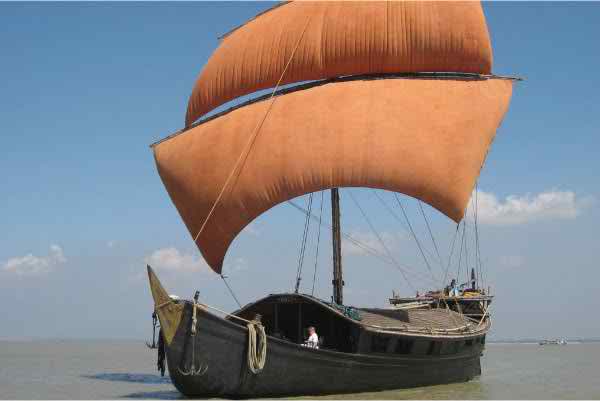 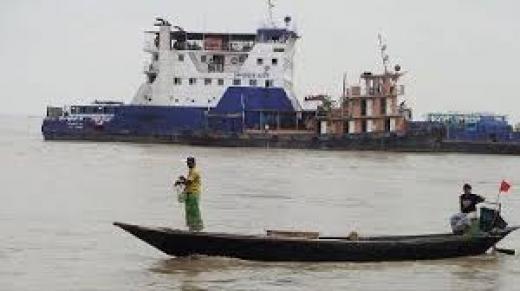 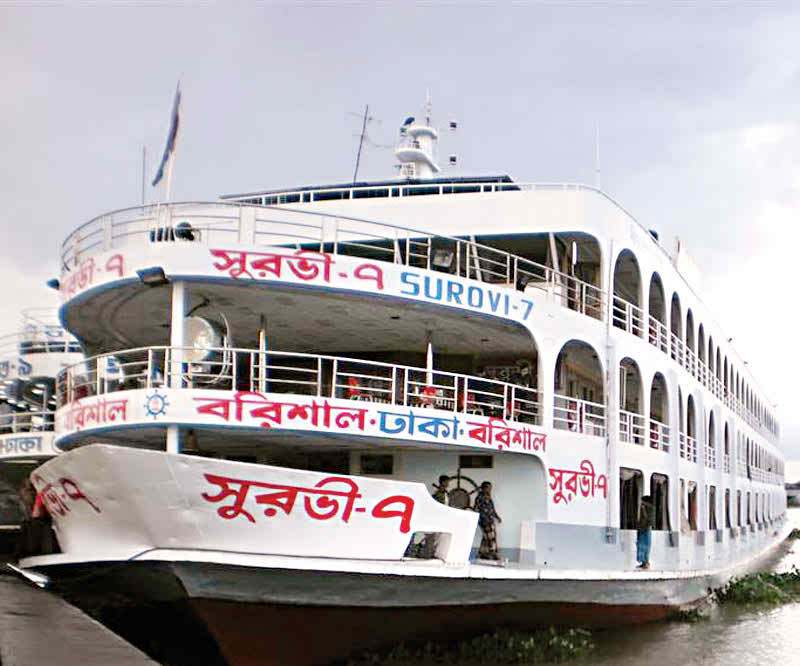 পালতোলা নৌকা
নৌকা ও ফেরী
লঞ্চ
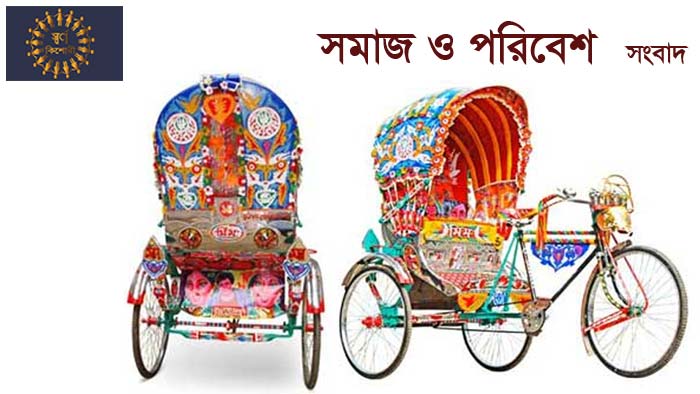 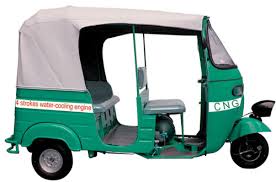 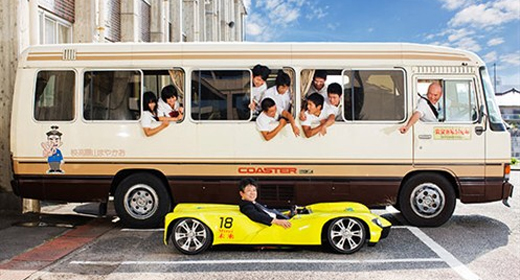 সিএনজি
বাস
রিক্সা
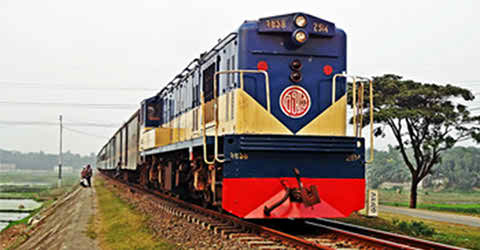 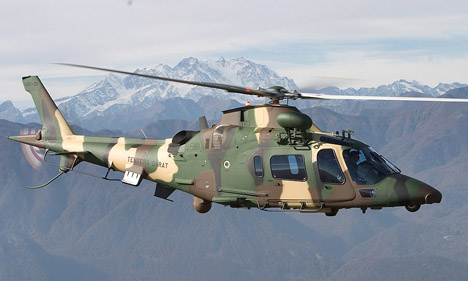 ট্রেন
হেলিকাপ্টার
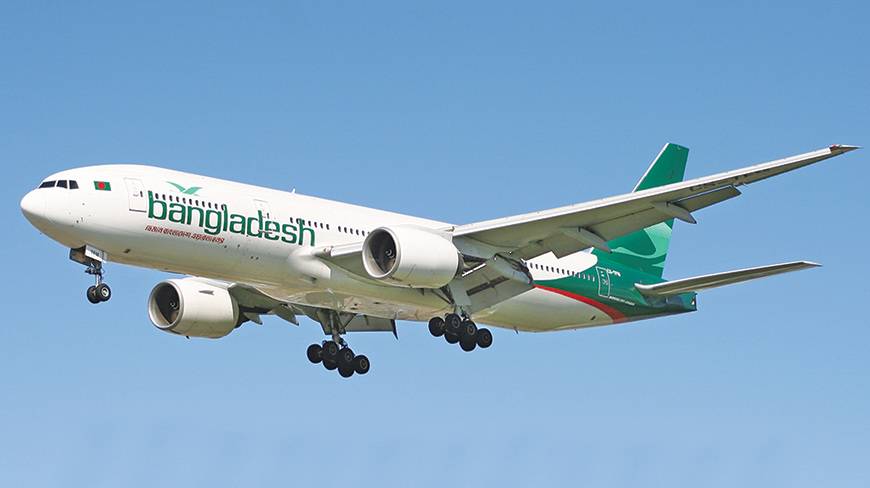 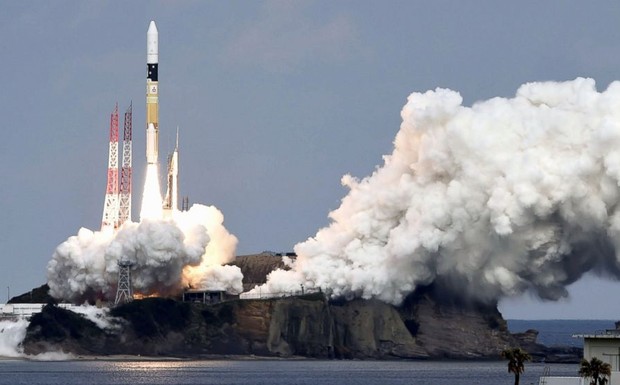 উড়োজাহাজ
মহাকাশযান
যাতায়াত প্রযুক্তির প্রকারভেদ
১। স্থলপথ
২। জলপথ
৩। আকাশপথ
স্থলপথে চলে
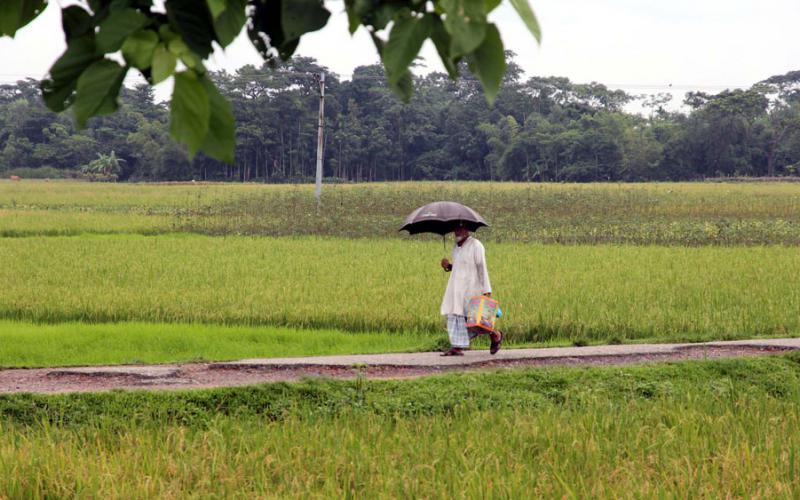 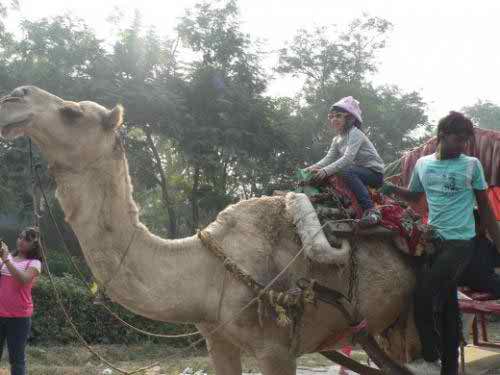 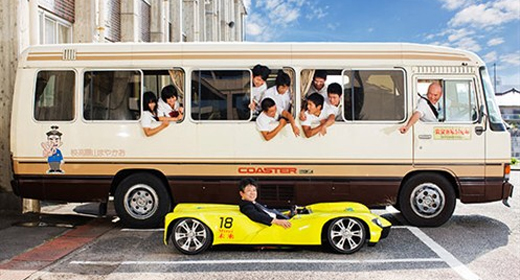 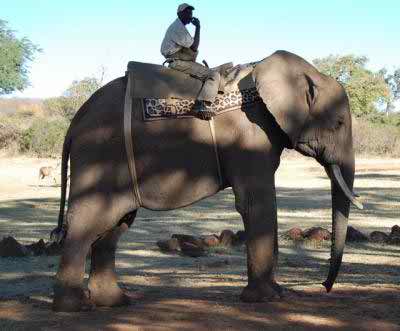 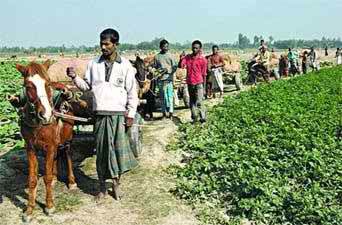 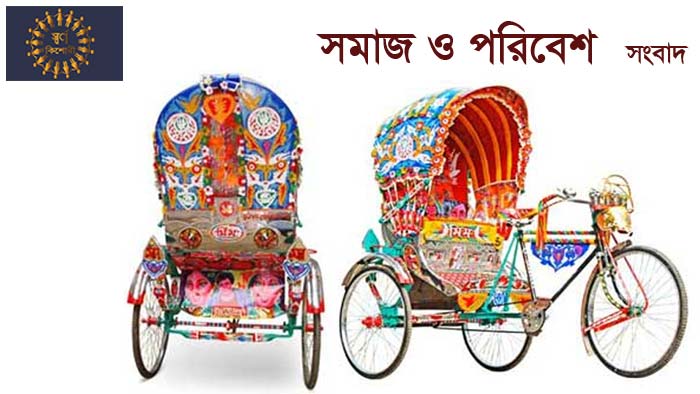 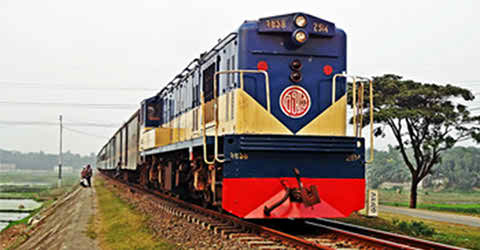 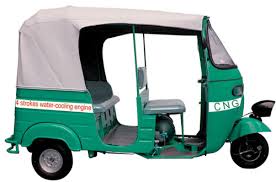 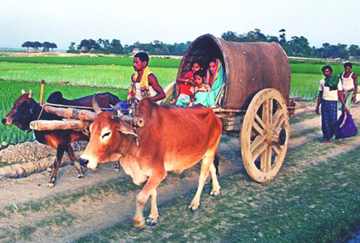 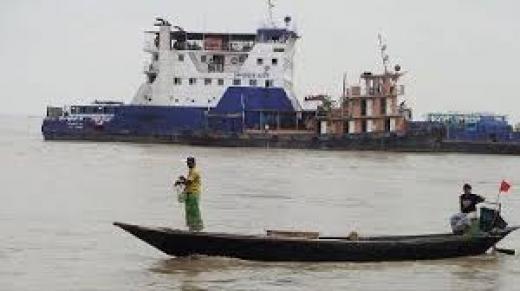 জলপথে চলেঃ
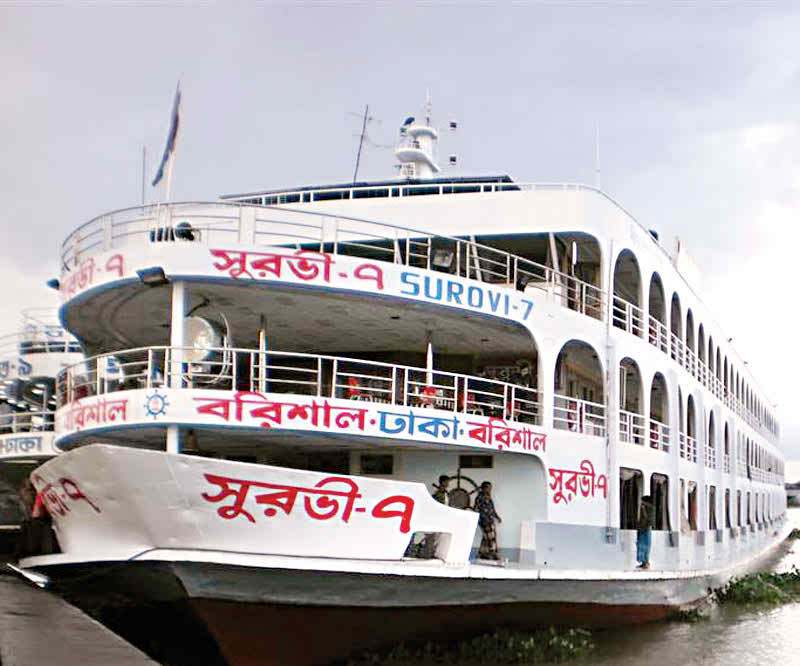 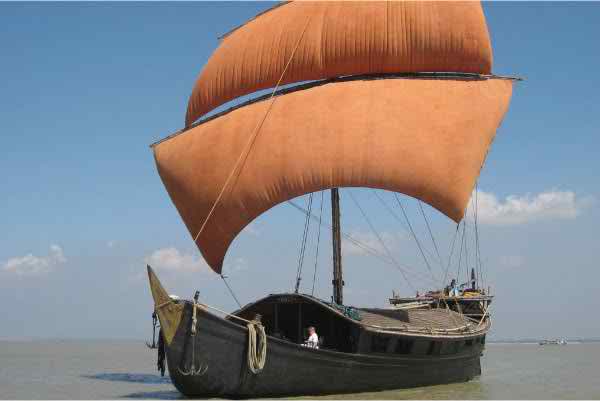 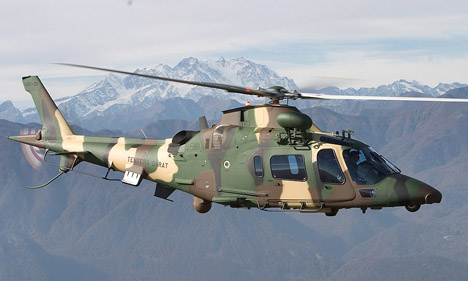 আকাশপথে 
চলেঃ
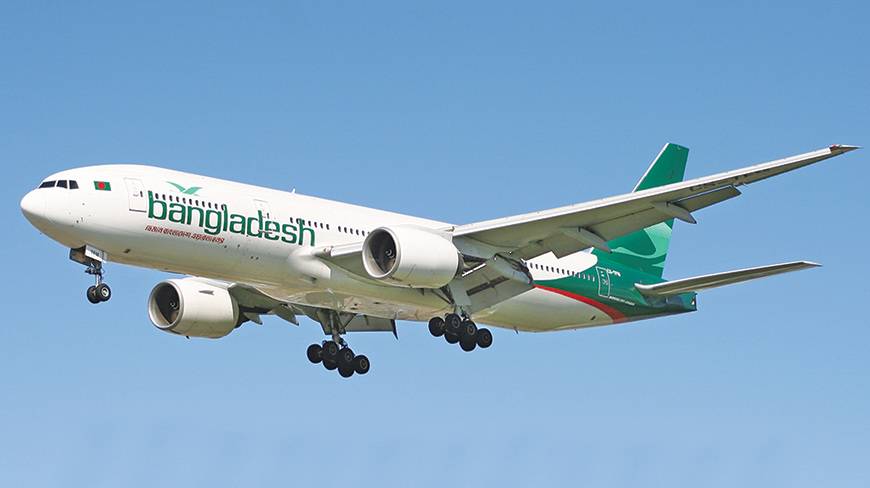 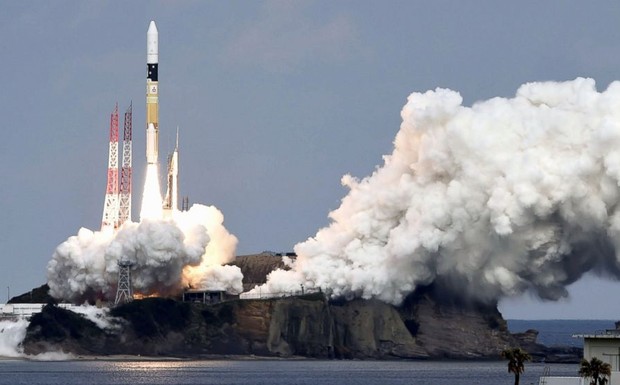 দলীয় কাজ
জল পথে চলে
স্থল পথে চলে
আকাশ পথে চলে
ভেলা
পালতোলা নৌকা
মালবাহী জাহাজ
বাস
লঞ্চ
ঘোড়ার গাড়ী
ট্রেন
মোটর গাড়ী
মানুষ
উড়োজাহাজ
হেলিকাপ্টার
মহাকাশযান
বই এর ৬৫ থেকে ৬৭ পৃষ্টা দেখ
সঠিক উত্তরটিতে টিক চিহ্ন দাও
১। কোনটি যাতায়াত প্রযুক্তি ?
√
ক। কম্পিউটার    খ। টেলিফোন   গ। উড়োজাহাজ     ঘ। ট্রাক্টর
২। কোনটি নদীতে চলে?
√
ক। বাস   খ। রেলগাড়ী   গ। উড়োজাহাজ     ঘ। নৌকা
৩। কোনটি পুরাতন যানবাহন?
√
ক। হেলিকাপ্টার   খ। রেলগাড়ী   গ। গরুর গাড়ী     ঘ। নৌকা
শূন্যস্থান পুরণ কর
১। অতিতে মানুষ -------------------চলাচল করত।
পায়ে হেঁটে
যাতায়াত
২। এক জায়গা থেকে অন্য জায়গায় দ্রুত যেতে---------------প্রযুক্তি
     উদ্ভাবন করেছে ?
৩। মানুষ এখন -----------------------মাধ্যমে চাঁদে যেতে পারে।
মহাকাশযানের
জলপথে , স্থলপথে  ও আকাশপথে চলে যানবাহন দিয়ে 
২টি করে এদের ব্যবহার সবাই লিখে আনবে।
ধন্যবাদ
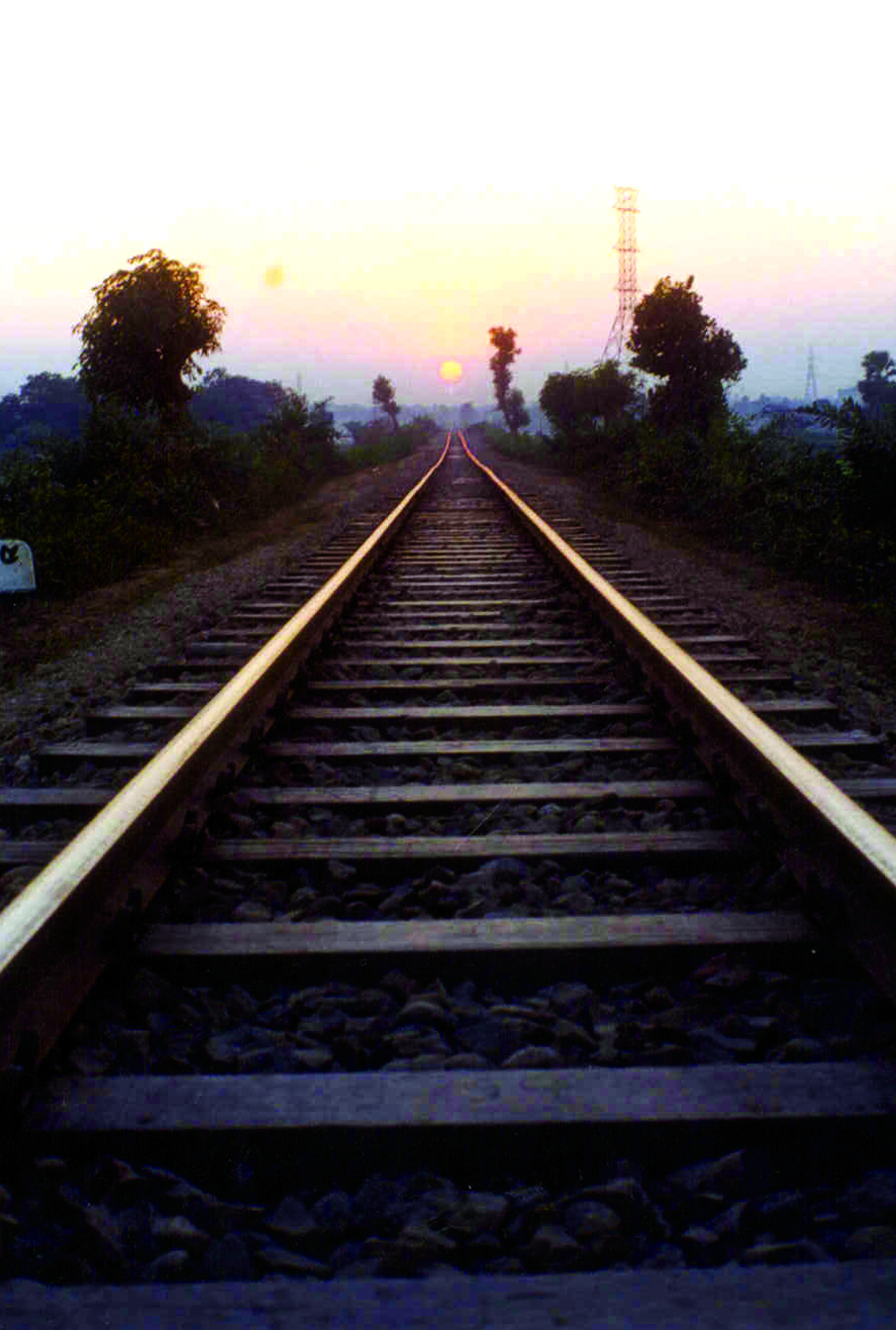